Enslavement of Africans
Mrs. Tucker
7th Grade World History/Honors
Cobalt Institute of Math and Science
Enslavement of Africans
In Africa
In Europe
Enslaved persons could gain freedom by buying or earning it.
Marry a free person
Escaping
Became slaves as criminals or captives of war
Enslaved persons were carried to distant lands with little hope of escape
They were rarely able to buy or to earn their own freedom back
Both
Both had to work in servitude to others
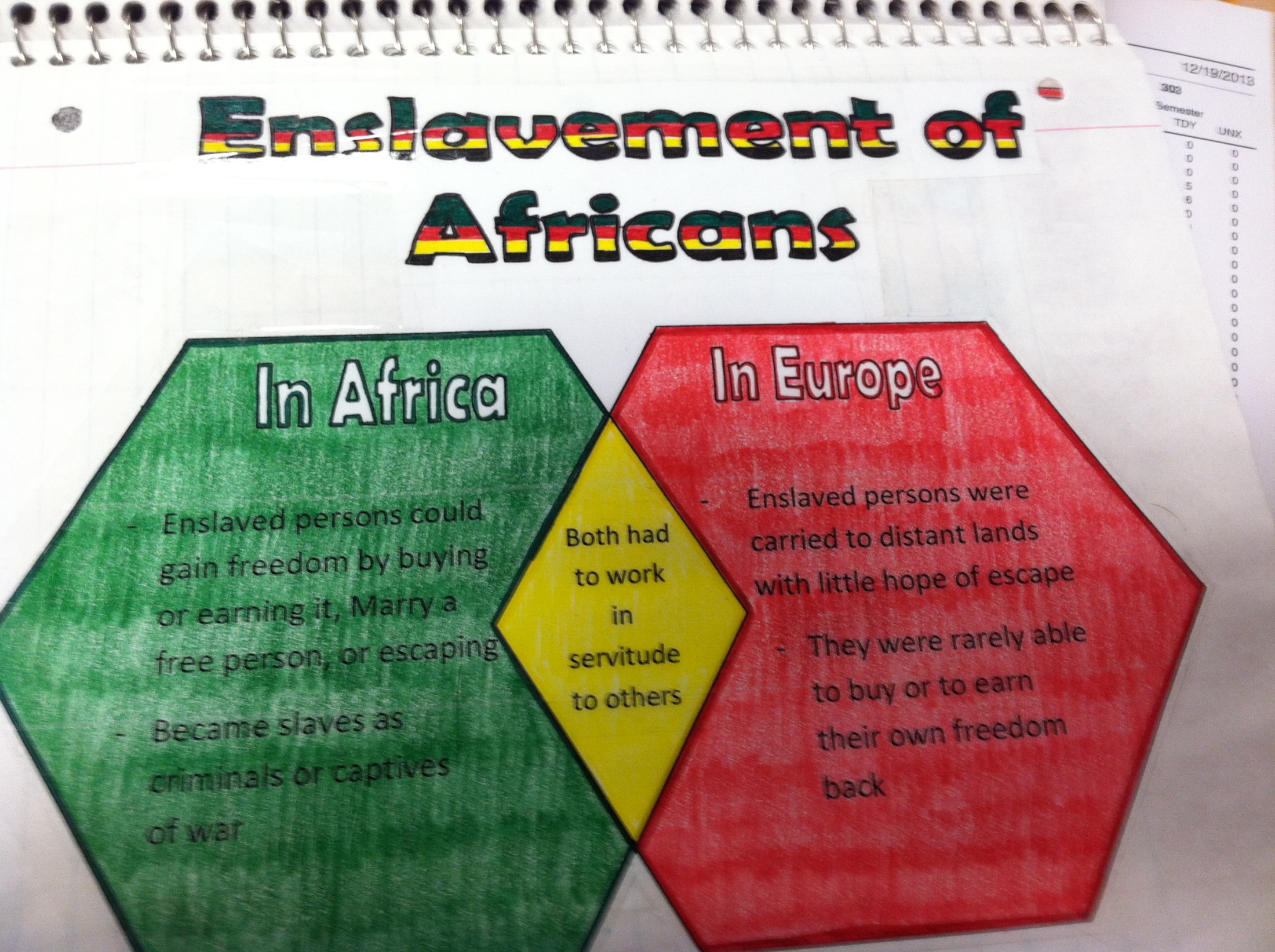